Vysoká škola technická a ekonomická v Českých Budějovicích
Ústav technicko - technologický
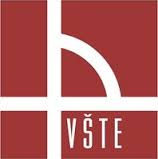 Vegetační střechy
Autor diplomové práce: Bc. Jan Zrna

Vedoucí diplomové práce: Ing. Jan Plachý, Ph.D.

Oponent: Ing. Blanka Petrášková

Únor 2017
1
Osnova prezentace
Cíl práce
Co je vegetační střecha
Dělení vegetačních střech
Důvody navrhování vegetačních střech
Vrstvy vegetačních střech
Testování hydroizolací proti prorůstání kořenů rostlin
Navrhování vegetačních střech do budoucna
Otázky oponenta
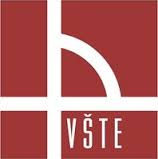 2
Bc. Jan Zrna, 7765                       
Vysoká škola technická a ekonomická v Českých Budějovicích			Vegetační střechy
Cíl práce
Zpracovat podrobnou rešerši problematiky vegetačních střech se zaměřením na poslední trendy a výhledy do budoucnosti ve vegetačních střechách a jejich skladbách.

Zaměření na zkoušení materiálů pro hydroizolační vrstvu a řešení jednotlivých vrstev vegetačních střech.
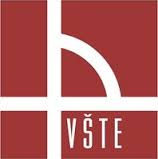 3
Bc. Jan Zrna, 7765                       
Vysoká škola technická a ekonomická v Českých Budějovicích			Vegetační střechy
Co je vegetační střecha
Je střecha, která je částečně nebo zcela pokrytá vegetací a půdou, případně pěstebním substrátem (= vegetační souvrství), který je vysazován nad hydroizolační vrstvou. 

Vegetační souvrství = soubor vrstev nezbytných pro vytvoření prostředí pro správný růst a život rostlin.
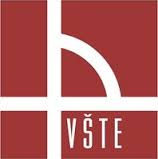 4
Bc. Jan Zrna, 7765                       
Vysoká škola technická a ekonomická v Českých Budějovicích			Vegetační střechy
Dělení vegetačních střech
Dle typu vegetační vrstvy

Biotopní střecha

Extenzivní střecha

Intenzivní střecha
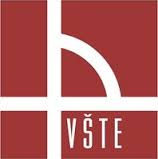 5
Bc. Jan Zrna, 7765                       
Vysoká škola technická a ekonomická v Českých Budějovicích			Vegetační střechy
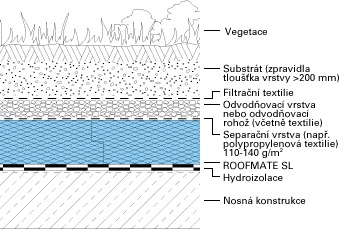 Extenzivní zelená střecha
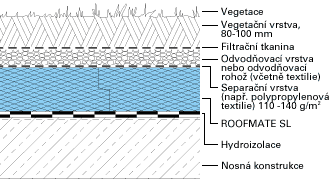 Intenzivní zelená střecha
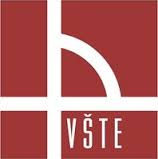 6
Bc. Jan Zrna, 7765                       
Vysoká škola technická a ekonomická v Českých Budějovicích			Vegetační střechy
Důvody navrhování vegetačních střech
Ekologická funkce

Ekonomická funkce

Architektonická funkce
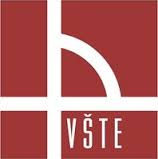 7
Bc. Jan Zrna, 7765                       
Vysoká škola technická a ekonomická v Českých Budějovicích			Vegetační střechy
Vrstvy vegetačních střech
Vegetace
Substrát
Filtrační vrstva
Drenážní a hydroakumulační vrstva
Ochranná vrstva
Hlavní hydroizolační vrstva
Tepelná izolace
Pojistná hydroizolace
Stropní konstrukce
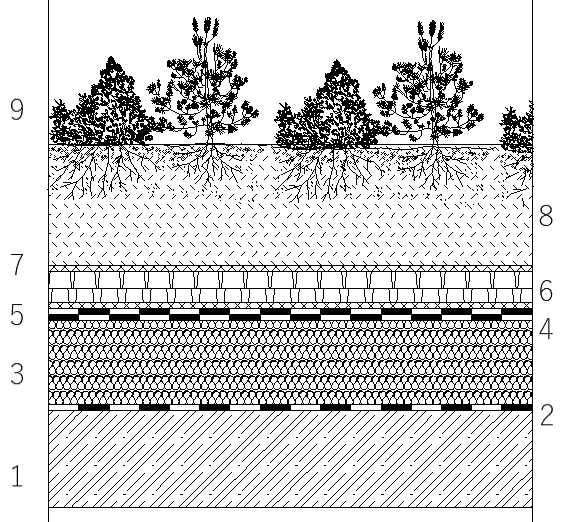 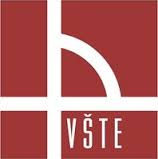 8
Bc. Jan Zrna, 7765                       
Vysoká škola technická a ekonomická v Českých Budějovicích			Vegetační střechy
Testování hydroizolací proti prorůstání kořenů rostlin
Nejdůležitější vlastnost hydroizolace při použití ve vegetačním souvrství střechy
Zkoušky probíhají dle ČSN EN 13948:2007 - Hydroizolační pásy a fólie – Asfaltové, plastové a pryžové pásy a fólie pro hydroizolaci střech – Stanovení odolnosti proti prorůstání kořenů.
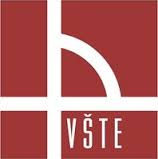 9
Bc. Jan Zrna, 7765                       
Vysoká škola technická a ekonomická v Českých Budějovicích			Vegetační střechy
Testování hydroizolací proti prorůstání kořenů rostlin - pokračování
Norma ČSN EN 13948:2007
Nahradila atest FLL a německou normu DIN 4062
Platnost od 1. listopadu 2007
Doba trvání zkoušky je 2 roky
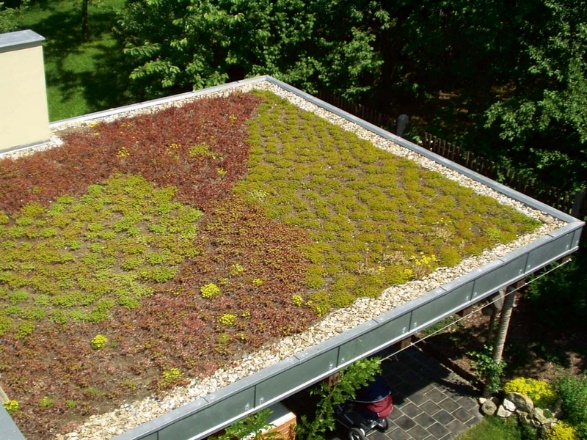 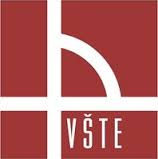 10
Bc. Jan Zrna, 7765                       
Vysoká škola technická a ekonomická v Českých Budějovicích			Vegetační střechy
Testování hydroizolací proti prorůstání kořenů rostlin – Testování v ČR
Zkouška zahradnické fakulty MZLU v Lednici a Institutu pro testování a certifikaci, a.s. ve Zlíně

První zkouška provedená na území České republiky

Výsledek: zkoušený SBS pás vyhověl dle ČSN EN13948 na prorůstání kořenů rostlin
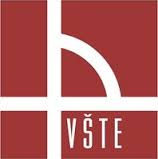 11
Bc. Jan Zrna, 7765                       
Vysoká škola technická a ekonomická v Českých Budějovicích			Vegetační střechy
Navrhování vegetačních střech do budoucna
Zařazení provádění vegetačních střech do platné legislativy
Nová zelená úsporám
Využívání chytrých materiálů
Dodatečné ozeleňování
Rozšíření povědomí o vegetačních střechách
Literatura, odborné přednášky, referenční stavby
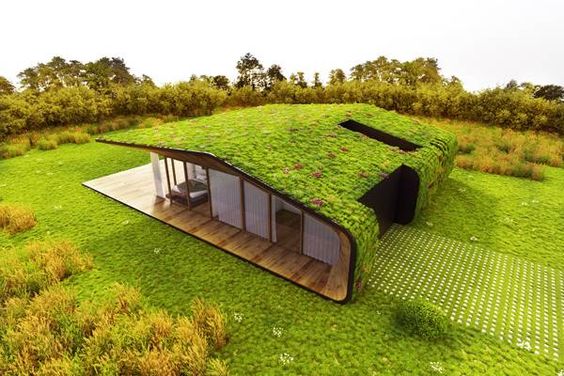 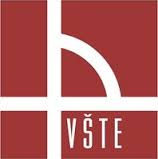 12
Bc. Jan Zrna, 7765                       
Vysoká škola technická a ekonomická v Českých Budějovicích			Vegetační střechy
Otázky oponenta
Vysvětlete způsob lepení asfaltových pásů pomocí speciální těsnící hmoty.

Popište provádění a materiály membrán s tekutou aplikací a vysvětlete jejich výhody a nevýhody.

Dle platné legislativy navrhněte průběh zkoušky odolnosti plastových fólií.
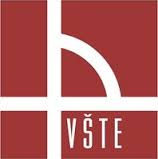 13
Bc. Jan Zrna, 7765                       
Vysoká škola technická a ekonomická v Českých Budějovicích			Vegetační střechy
Závěr
Hlavní přínos – popis provádění zkoušek odolnosti hydroizolačních materiálů proti prorůstání kořenů rostlin

Rešerše vegetačních střech
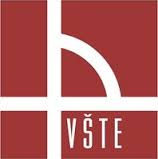 14
Bc. Jan Zrna, 7765                       
Vysoká škola technická a ekonomická v Českých Budějovicích			Vegetační střechy
Děkuji za pozornost
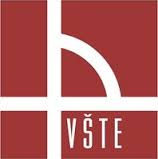 15
Bc. Jan Zrna, 7765                       
Vysoká škola technická a ekonomická v Českých Budějovicích			Vegetační střechy